Буква Ё. Звуки [j΄o],[о].
Обучение грамоте 1 класс «Школа России»
Составила:
Хозяинова Светлана Константиновна – учитель начальных классов
Первое задание
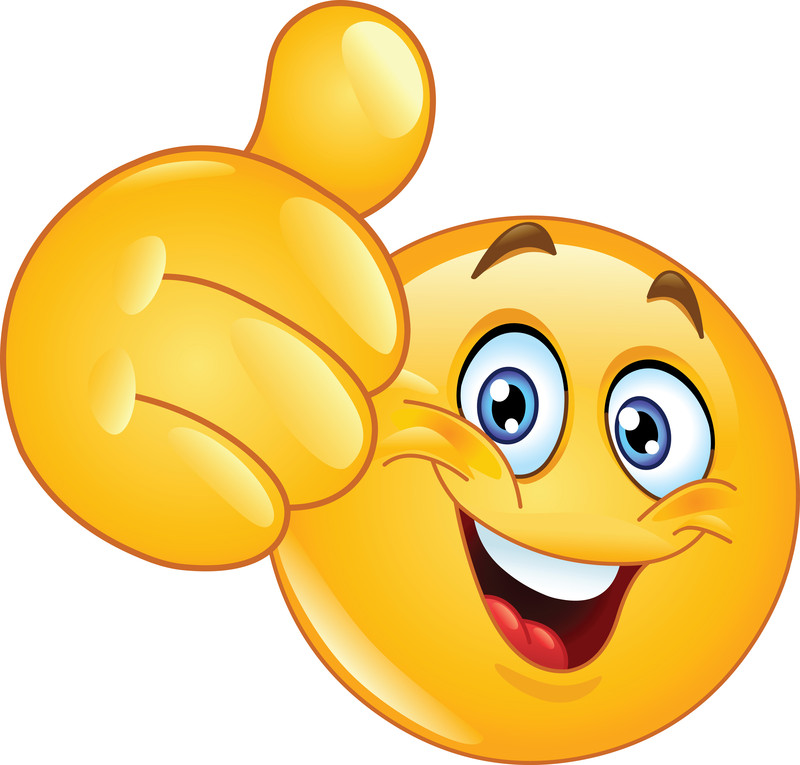 Второе задание
А                Е
О                Я
У                И
Ы
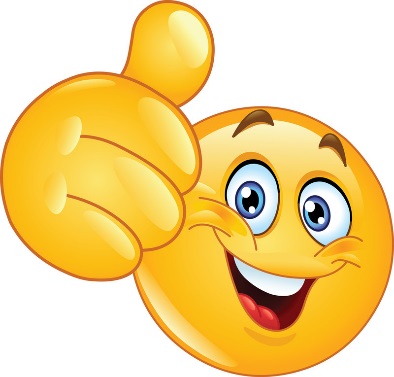 Третье задание
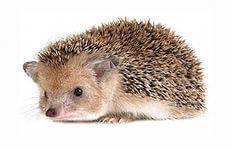 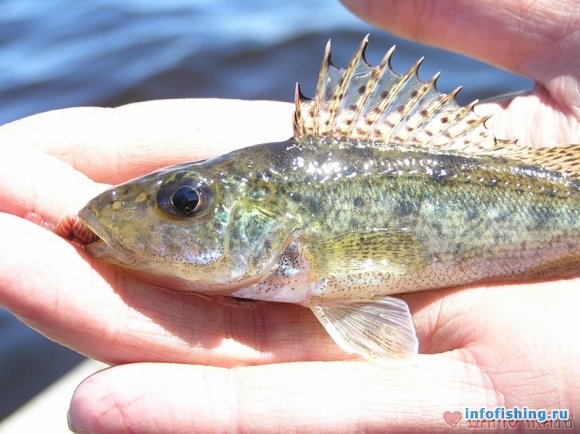 Последнее задание
Еле-еле ель ЕгорЗатащил к себе во двор
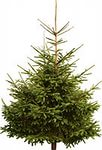 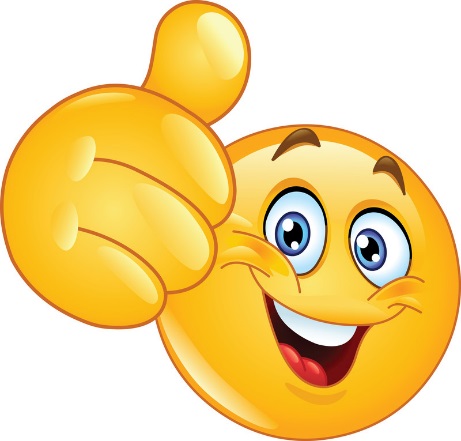 .
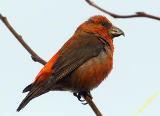 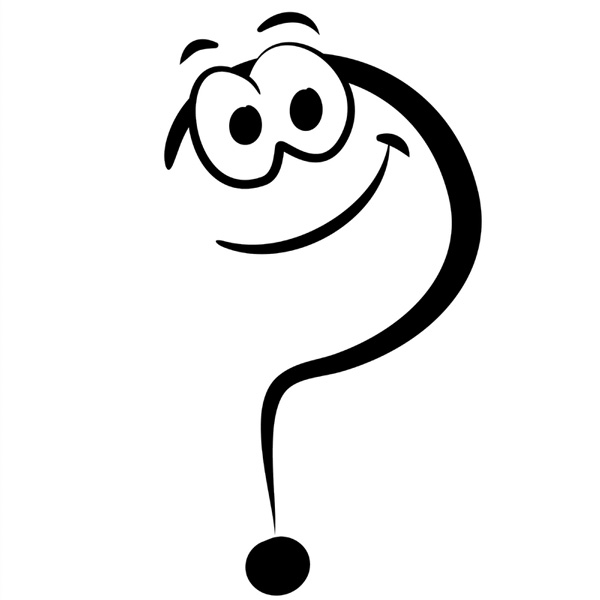 ЕЛЬНИК
КЛЁСТ
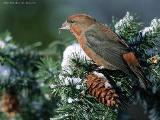 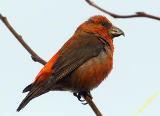 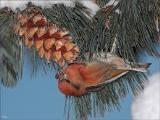 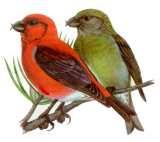 КЛЁСТ